Часть первая
М. А. Шолохов – наш земляк
Выполнила Лысенко Марина Анатольевна
Воспитатель I квалификационной категории
МАДОУ №304, города Ростова-на-Дону
2015 год
Кто такой М. А. Шолохов
Михаил Александрович Шолохов  родился на верхнем Дону в степном казачьем хуторе Кружилине в 1905 году.
Много лет он жил на Донской земле в станице Вёшенской, которая расположилась на крутом берегу степной реки Дон.
(1905–1984 гг.)
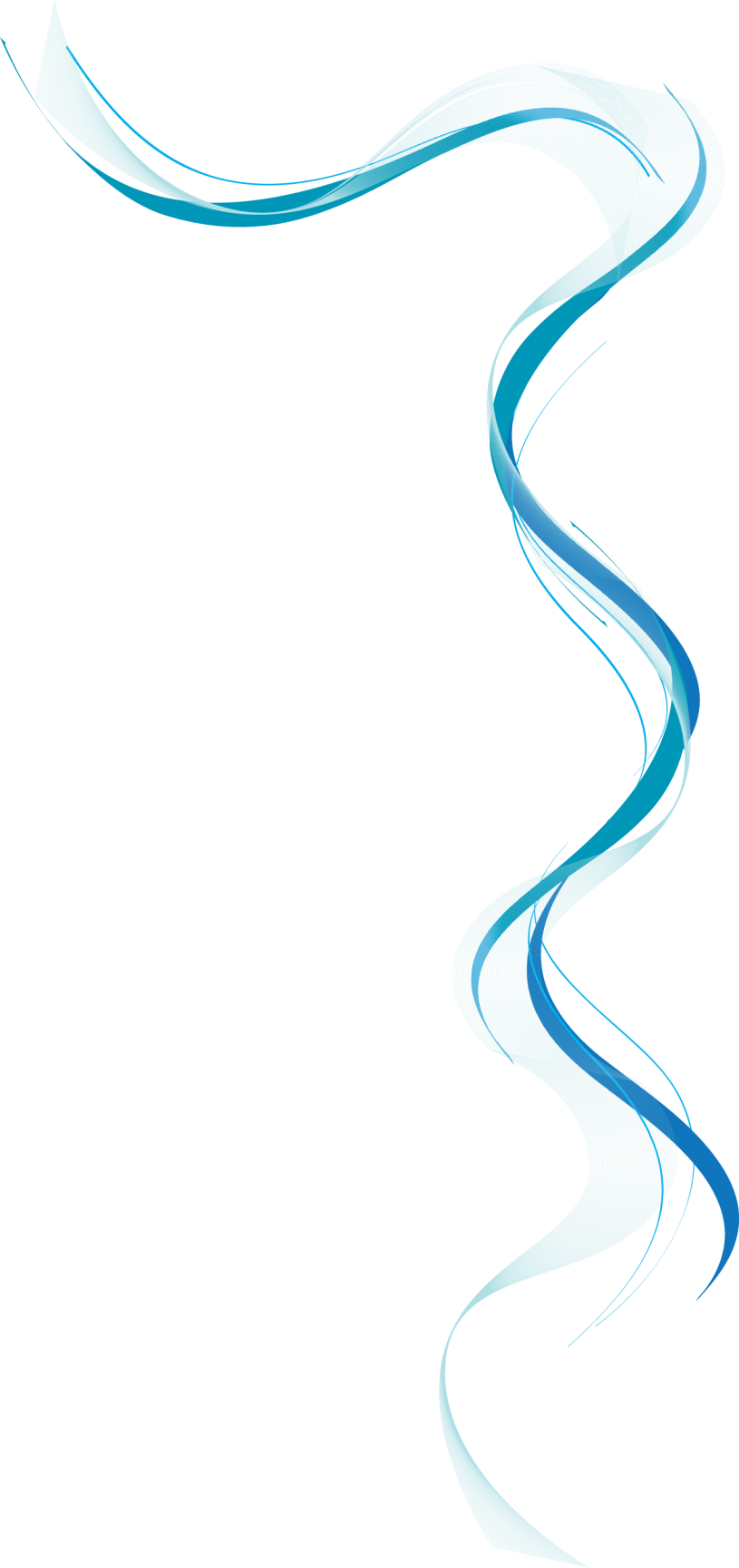 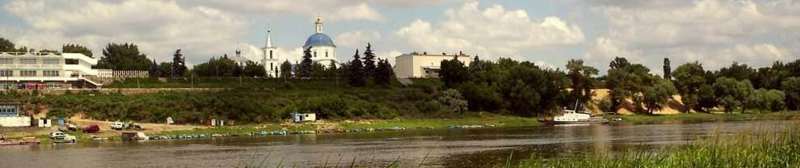 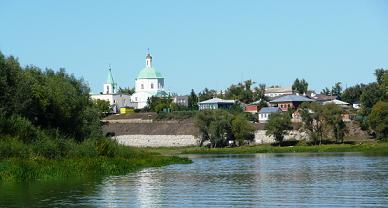 Станица Вёшенская
[Speaker Notes: Это другой параметр для обзорных слайдов, использующих переходы.]
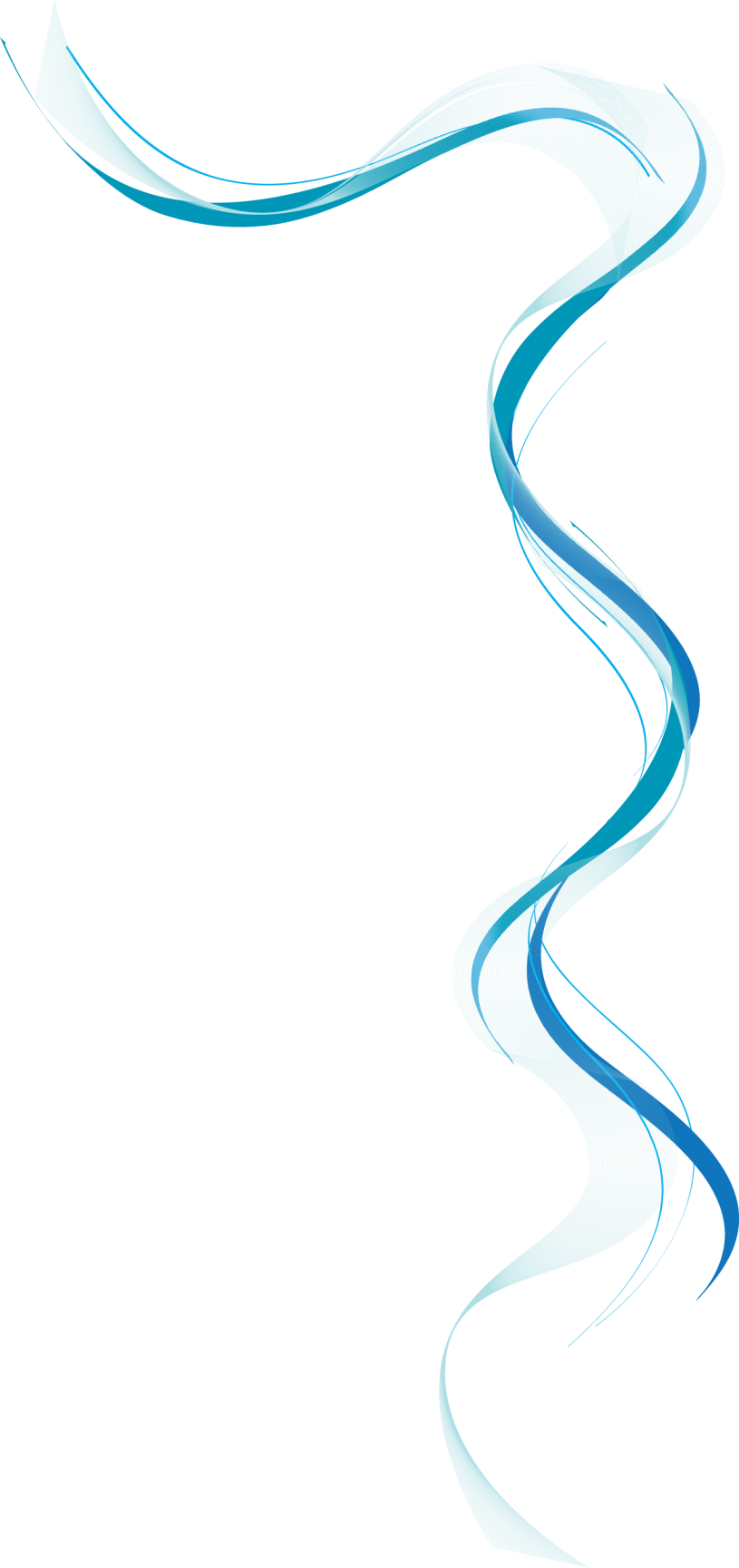 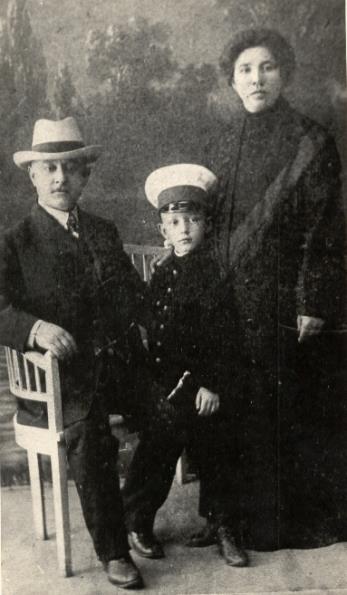 Миша Шолохов с родителями (1913 год)
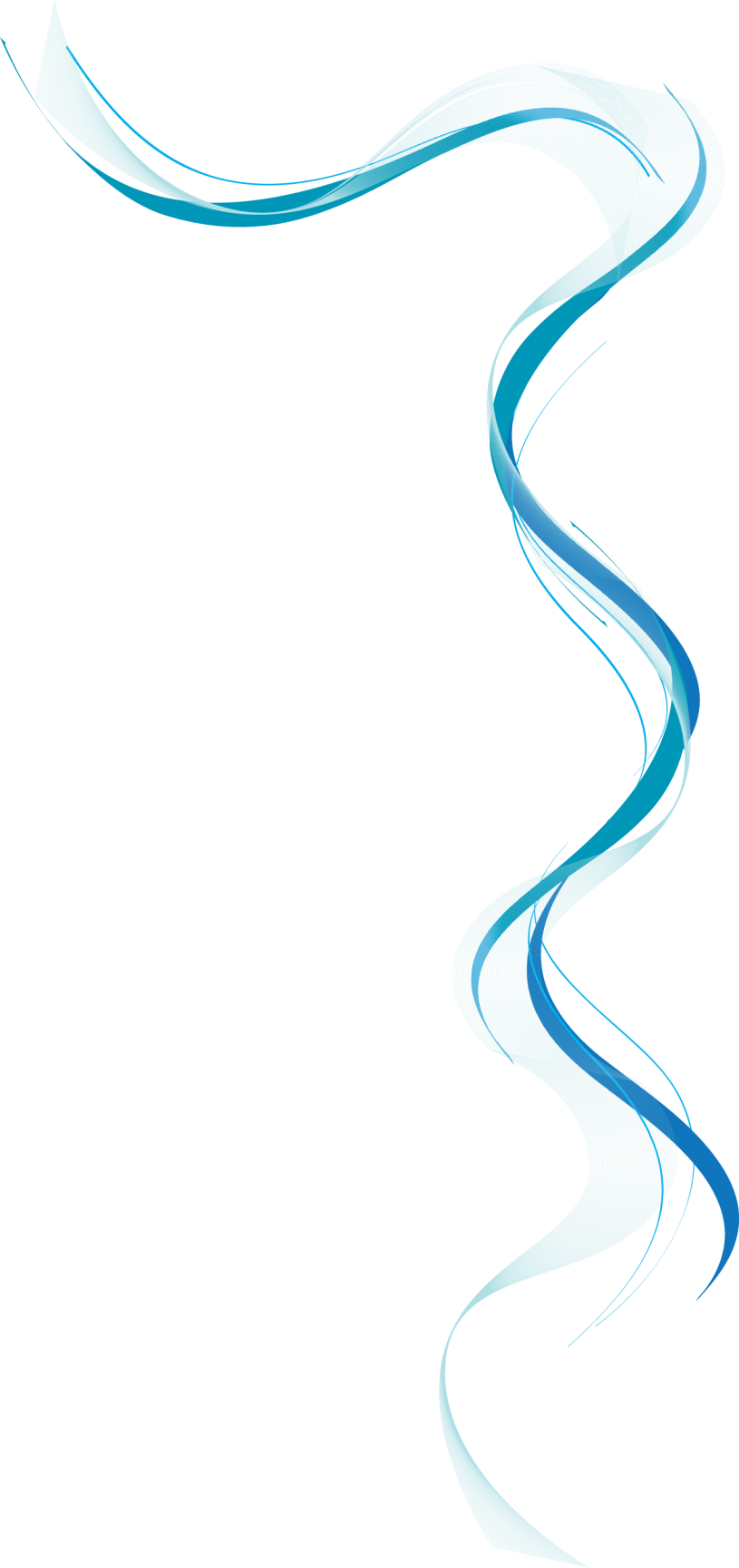 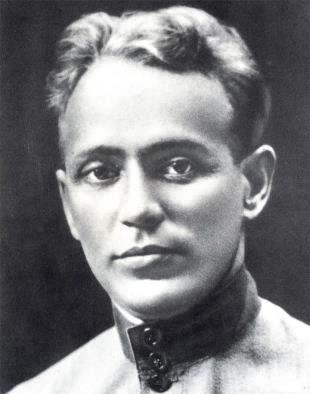 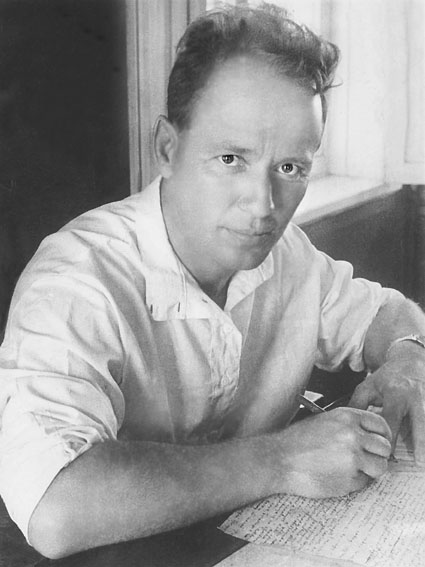 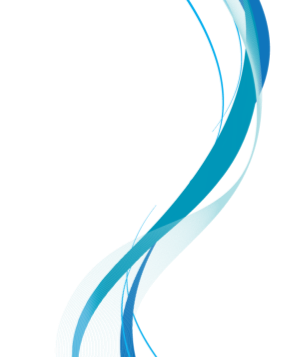 Михаил Шолохов стал писать книги совсем молодым, когда ему было всего 20 лет.
В своих книгах он использовал народные сказы, пословицы, поговорки, меткие выражения.
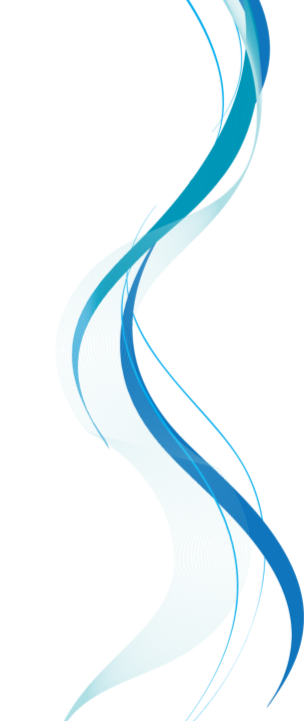 Когда он стал известным писателем, он переехал в большой дом-усадьбу с кабинетом в станице Вёшенской.
В кабинете стоял большой письменный стол. На столе стояла лампа, лежали рукописи.
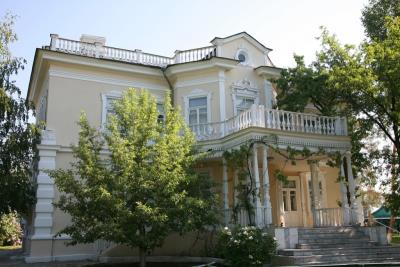 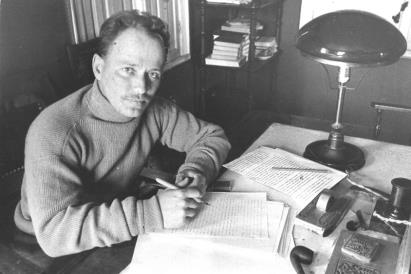 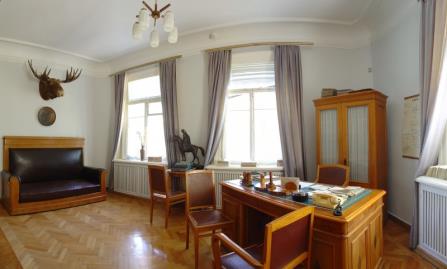 У Шолохова было много друзей. Он ходил с ними на охоту и рыбалку, варил уху на костре. У костра вёл задушевные беседы с односельчанами.
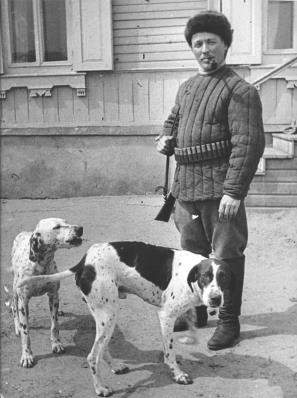 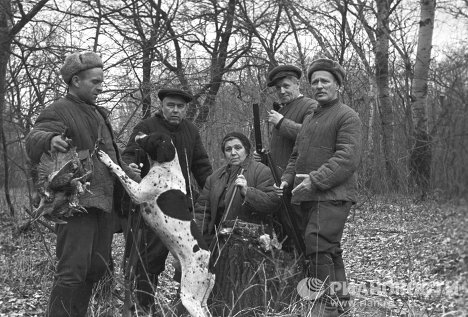 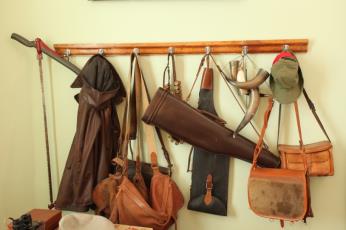 [Speaker Notes: Это другой параметр для обзорного слайда.]
Михаил Шолохов очень любил свою землю, своих земляков. Именно их он описывал в своих книгах. Он с детства познавал красоту Донского края.
«В чужих краях и землях, и травы пахнут по-иному» – говорил Михаил Александрович Шолохов.
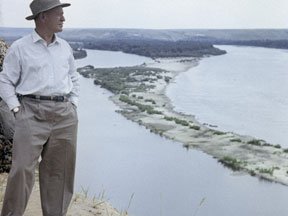 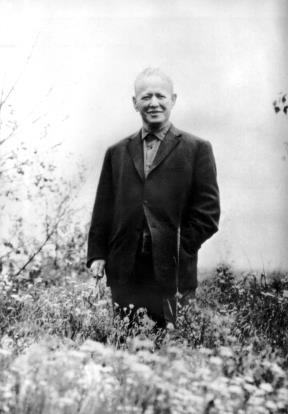 [Speaker Notes: Какие способности приобретут слушатели по завершении обучения? Коротко опишите каждую цель и полезность данной презентации для слушателей.]
За свои книги Шолохов был награждён Нобелевской премией.Известно, что свои денежные премии он отдавал на благоустройство станицы Вёшенской.
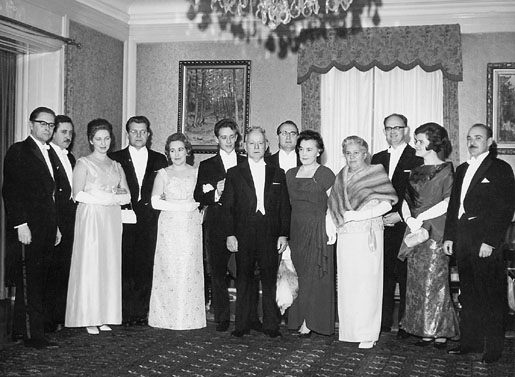 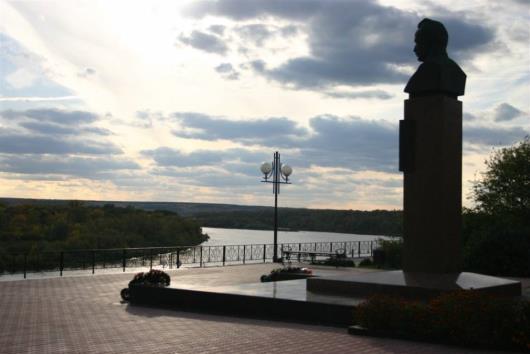 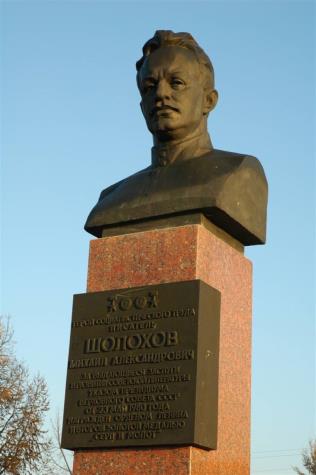 Писатель Михаил Александрович Шолохов, наш земляк, известен всему миру.
В станице Вёшенской, на крутом берегу Дона, установлен его бронзовый бюст.
[Speaker Notes: Используйте заголовки разделов для каждой из тем, чтобы переход был понятен для аудитории.]
Стихотворение В. Фирсова «Дом, в котором родился Шолохов»
Среди шести материков В краю, где плещет Дон, Стоит на стыке двух вековСоломой крытый дом.Я низко кланяюсь ему,Не постучав в окно.Другие люди в том домуЖивут давным-давно.Но та же в окнах синева.И так же помнит дом того,Кто первые словаЗдесь начинал с трудом.
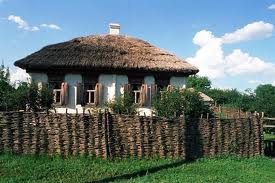 [Speaker Notes: Достаточно ли лаконична презентация? Переместите излишнее содержимое в приложение.
Используйте слайды приложения для содержимого, ссылка на которое может потребоваться при показе слайда вопроса, или которое может быть полезно слушателям для более глубокого изучения в будущем.]
Источники:
Компанцева Л.В., Черноиванова Н.Е., Гаврильченко Л.В., Кропотова С.П. Дошкольникам о М.А. Шолохове и Донском крае. Методическое пособие. – Ростов-на-Дону: ООО «Терра», 2002. – 136 с.В. Фирсов «Дом, в котором родился Шолохов»Использованы фотографии из сети интернет